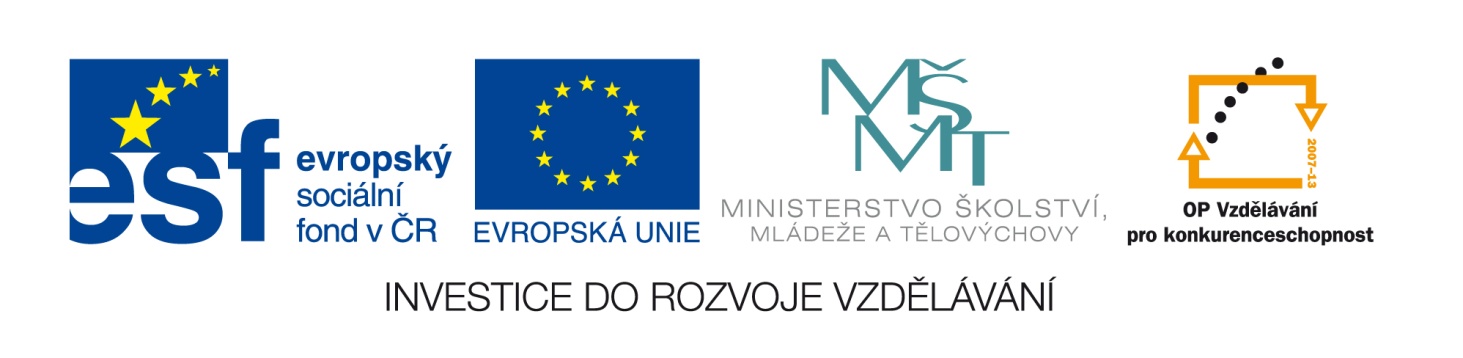 Označení materiálu: 	VY_32_INOVACE_JANJA_TECHNOLOGIE_T_06

Název materiálu:	Druhy dlát			

Tematická oblast:	Technologie – 1. ročník truhlář 

Anotace:		 Prezentace vysvětluje žákům  základní  druhy dlát.

Očekávaný výstup:	Orientace  v  dlátech.

Klíčová slova:		Druhy dlát, části dláta a dlabání dřeva.

Metodika:		 Podklad pro výklad učiva.

Obor:			 Truhlář	 
			
Ročník:		První

Autor: 			Bc. Jaromír Janovský

Zpracováno dne:	5. 11. 2012

Prohlašuji, že při tvorbě výukového materiálu jsem respektoval(a) všeobecně užívané právní a morální zvyklosti, autorská a jiná práva třetích osob, zejména práva duševního vlastnictví (např. práva k obchodní firmě, autorská práva k software, k filmovým, hudebním a fotografickým dílům nebo práva k ochranným známkám) dle zákona 121/2000 Sb. (autorský zákon). Nesu veškerou právní odpovědnost za obsah a původ svého díla.
Integrovaná střední škola, Slaný
Druhy dlát
Běžná truhlářská dláta – jsou to lehká plochá dláta, která se používají na běžné truhlářské dlaby, rozpory a ozuby. Jsou různě široká, nejčastěji 4, 6, 8, 13 a 26 mm.
Integrovaná střední škola, Slaný
Dláto se skládá
Břit 		      2)  Čepel	
3) Osazení		4)  Trn
Integrovaná střední škola, Slaný
Druhy dlát
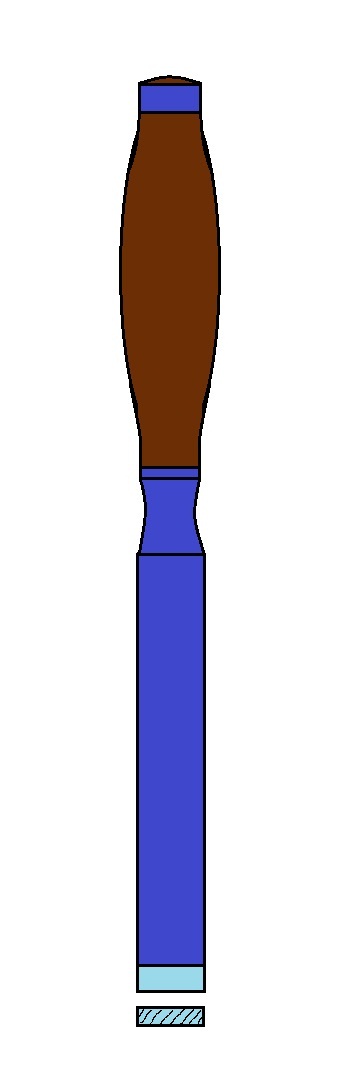 1) Ploché dláto – je běžné dláto, používá se především na dlabání rozporů. Vyrábí se v různých velikostech.
Integrovaná střední škola, Slaný
Druhy dlát
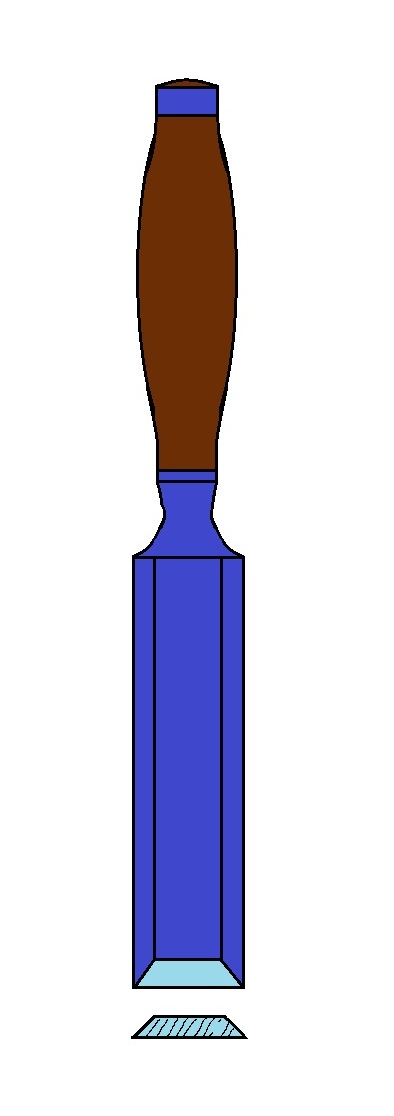 2) Hraněné dláto  - má skosené hrany a má lichoběžníkový příčný průřez. Může být různě široké a vyrábí se v šířkách od 3 až do 50mm.
Integrovaná střední škola, Slaný
Druhy dlát
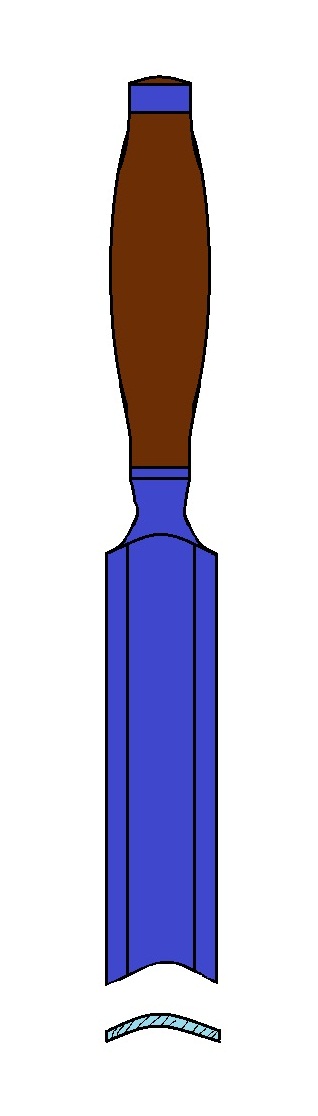 3) Duté dláto – má prohnutou čepel používá se k zapouštění oblých částí kování a ještě při řezbářství.
Integrovaná střední škola, Slaný
Druhy dlát
4) Čepovací dláto – se používá  ke zhotovování dlabů pro osazení čepů.
Integrovaná střední škola, Slaný
Druhy dlát
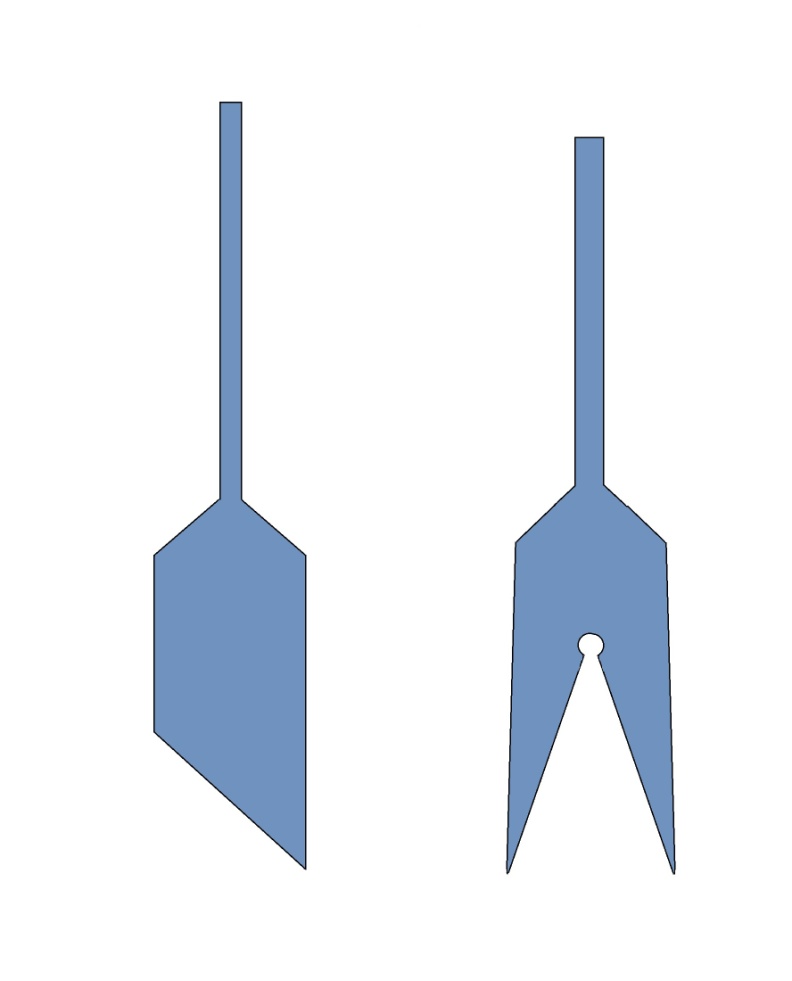 5) Zapouštěcí dláto – se používá k zadlabávání závěsů u dveří a oken.
Integrovaná střední škola, Slaný
Druhy dlát
6) Zadlabávací dláto – se používá k zadlabávání zámků u zásuvek, dveří atd.
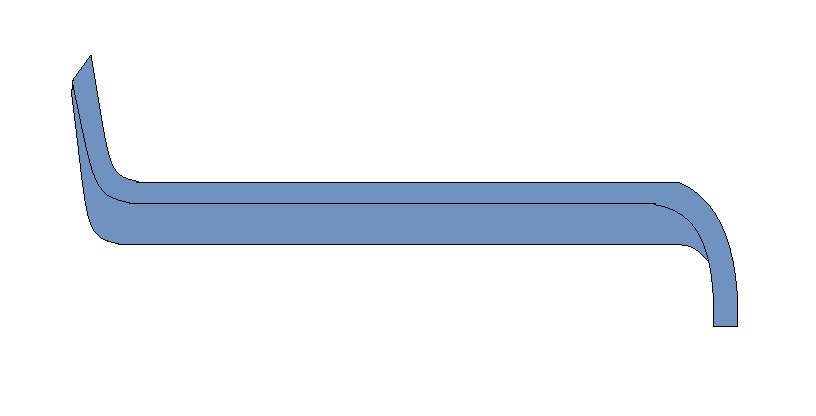 Integrovaná střední škola, Slaný
Druhy dlát
7) Modelářská dláta 
8) Řezbářská dláta – obvykle se prodávají v různých sadách a mají velkou tvarovou různorodost ostří .
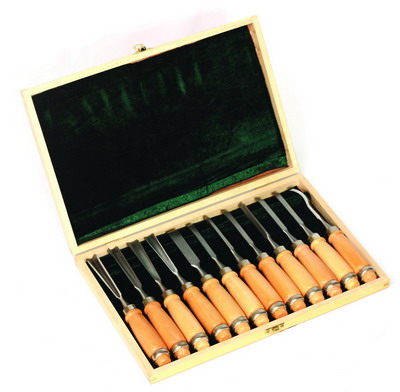 Integrovaná střední škola, Slaný
Druhy dlát
9) Soustružnická dláta  -  se používají k soustružení, mají delší rukojeť pro obě ruce a mají různé tvary ostří .
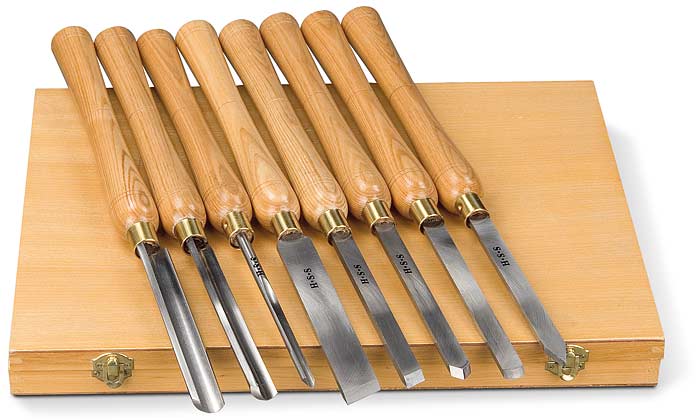 Integrovaná střední škola, Slaný
Zdroje:
7) Modelářská dláta
8) Řezbářská dláta - http://www.kobres.sk/images/tovar/19459.jpg 

9) Soustružnická dláta  - http://www.frezky.sk/pagedata/sortiment/fotky/5931011-1.jpg
Integrovaná střední škola, Slaný